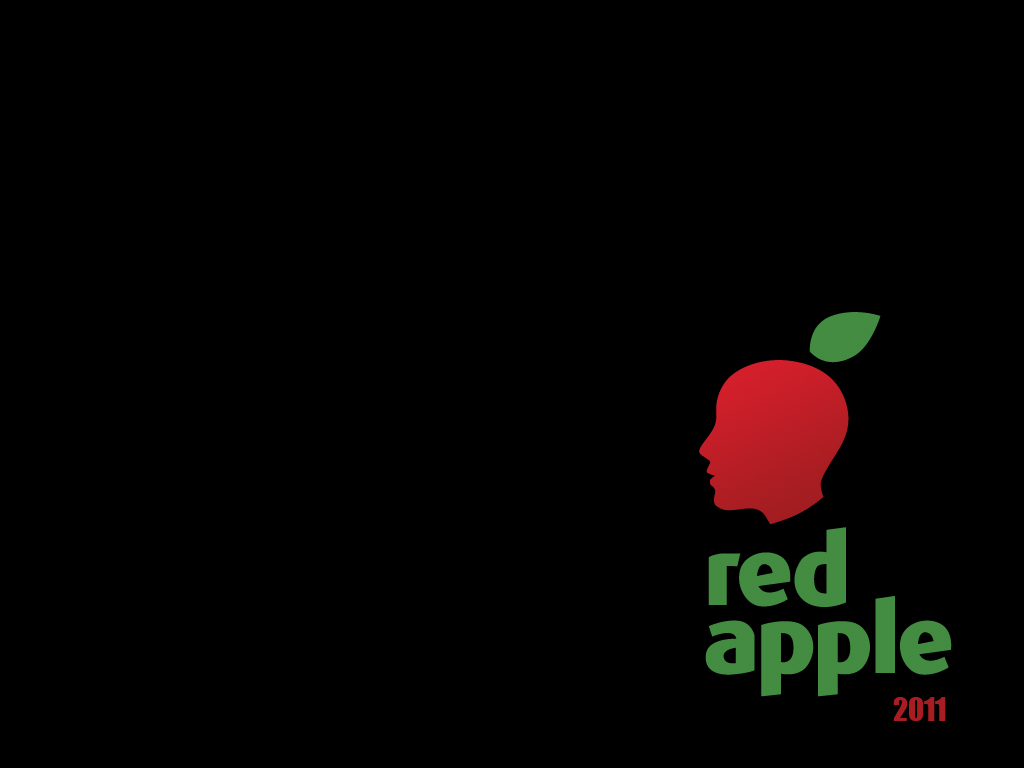 Red Apple 2011

Integrated campaign 

Russia Open

CREATIVITY
Championship
Epigragh
«It is like coming to World Football Championship and losing  all matches»
Johan Jervøe, Intel Corporation 
About oneself and  the Cannes Lions 2011.
Product: 
Red Apple – annual Moscow International Advertising and Marketing Festival


Objective: 
to stimulate Russian agencies to participate  in the festival
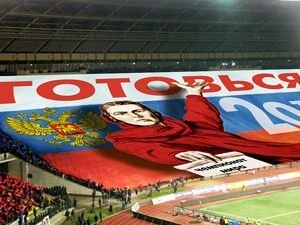 Insight : 
Due to AKAR rating festival activity turned into an ambitious battle of agencies. One of possible consequences of such an intense rivalry is the number of awards  Russia got at the Cannes Lions Fest this year. It equaled the total amount of prizes  for all the previous  years all previous years.
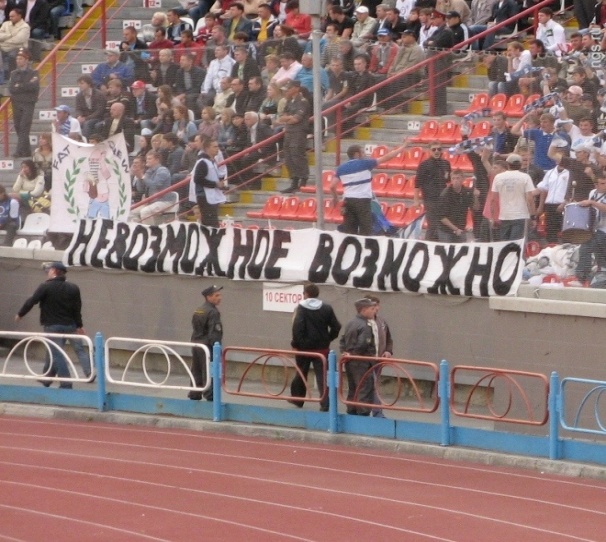 Solution:  
interpretation of  the Festival 2011 as an awesome competition among agencies which for Russian agencies is also a true DERBY
Red Apple 2011 – 
Russia Open
CREATIVITY Championship
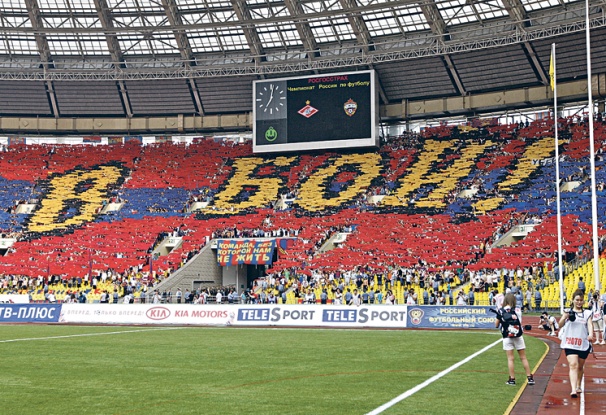 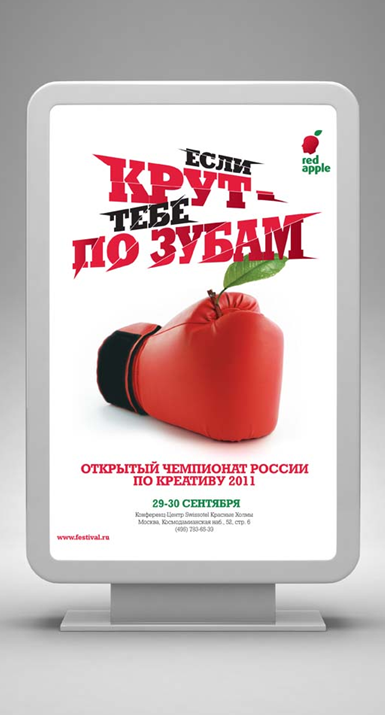 Slogan: 
«Unless cool –too hard for you» 

  
Promises  both a fair chance to win  and  an uncompromising battle (among the best of the best in advertising world)
Integration:  
concept  that  artistically demonstrates the link between sport and advertising was implemented in many formats (OOH, print, radio, ТV, internet banners, web- site, souvenirs etc.)
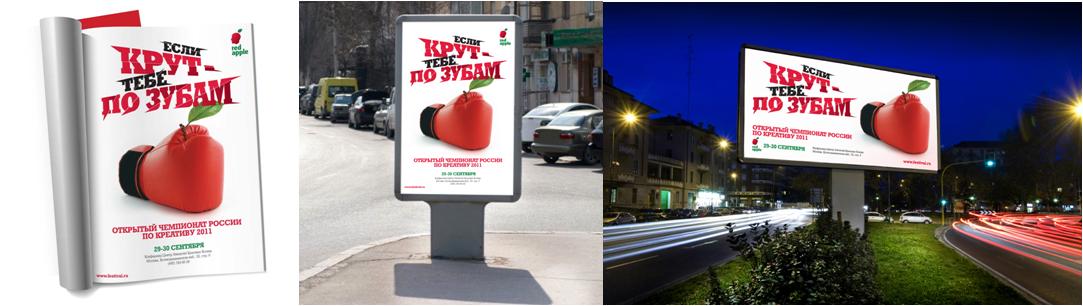 Print, OOH, Internet banners
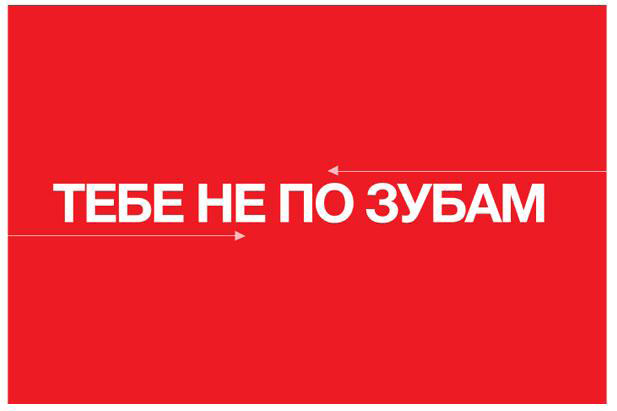 TV story board
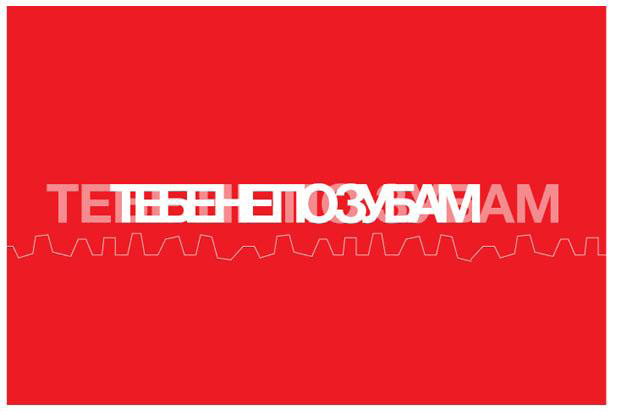 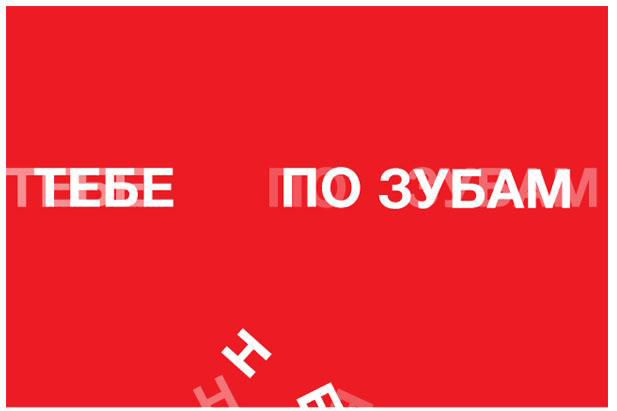 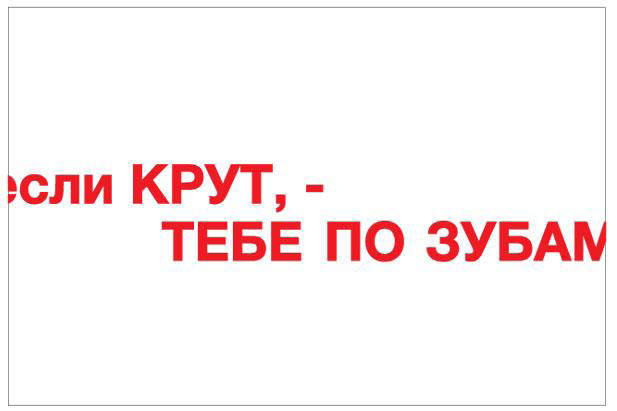 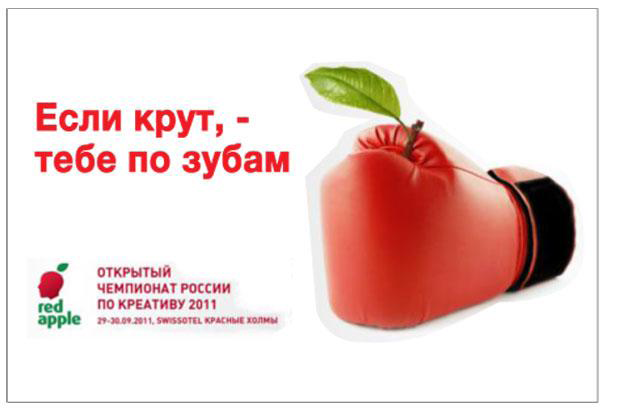 Radio Script
Radio spot  is done as parody of  ring announcer  of big boxing  tournament . We hear the voice of  the  fan crowd , coach  giving the last instructions: Come on boy!! Let’s do it..» , gong sound…

 They’ve been practicing on their clients for the whole year! 
 They are unbeatable in advertising and marketing!
 Who will win the a-a-a-a-a-a-bsolute champion title?
 Final battle – 29-30 September – ‘Swiss Hotel Krasnye Kholmy’ Arena  

 Follow the course of CREATIVE Championship Red Apple on
  www.festival.ru
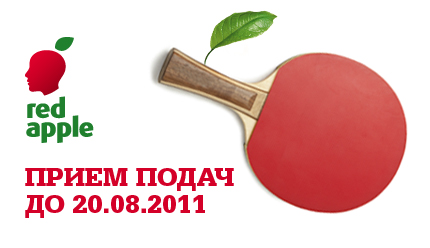 Concept for  
deadline communication
Receive of  Serve  till 20.08.11
(double meaning: ‘serve’ means  also ‘application’ in Russian )
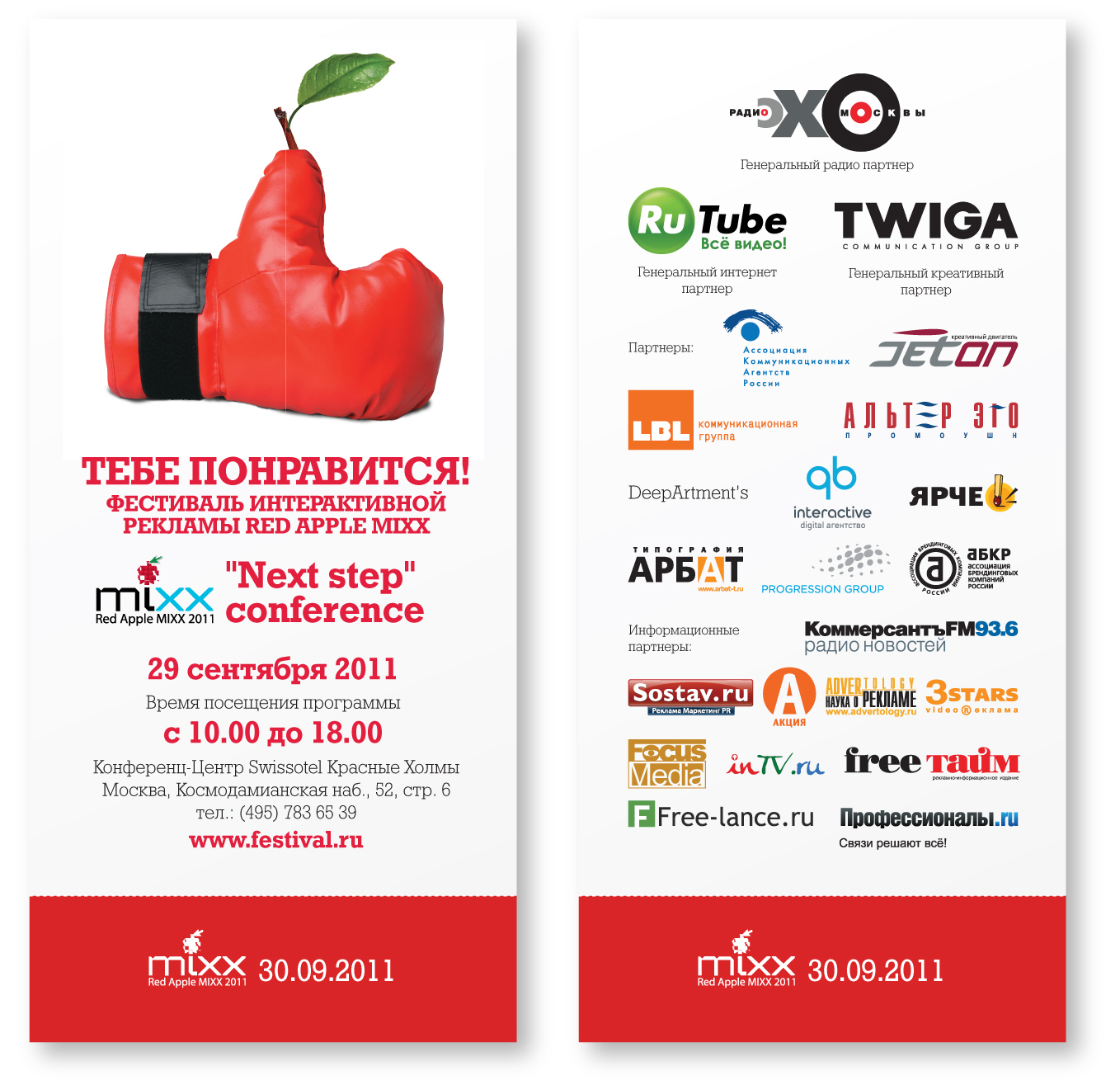 Concept for  tickets
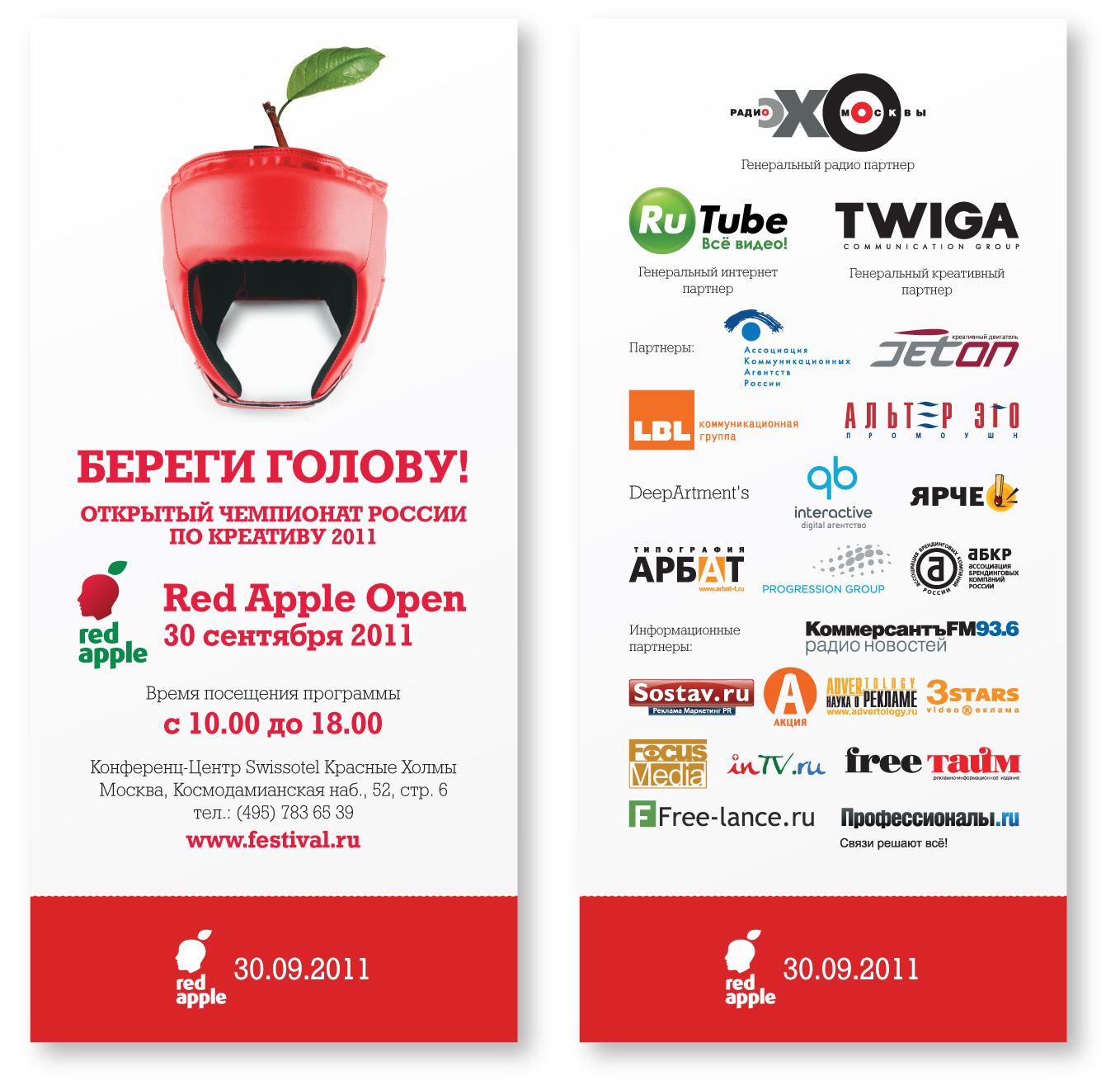 Concept for  tickets
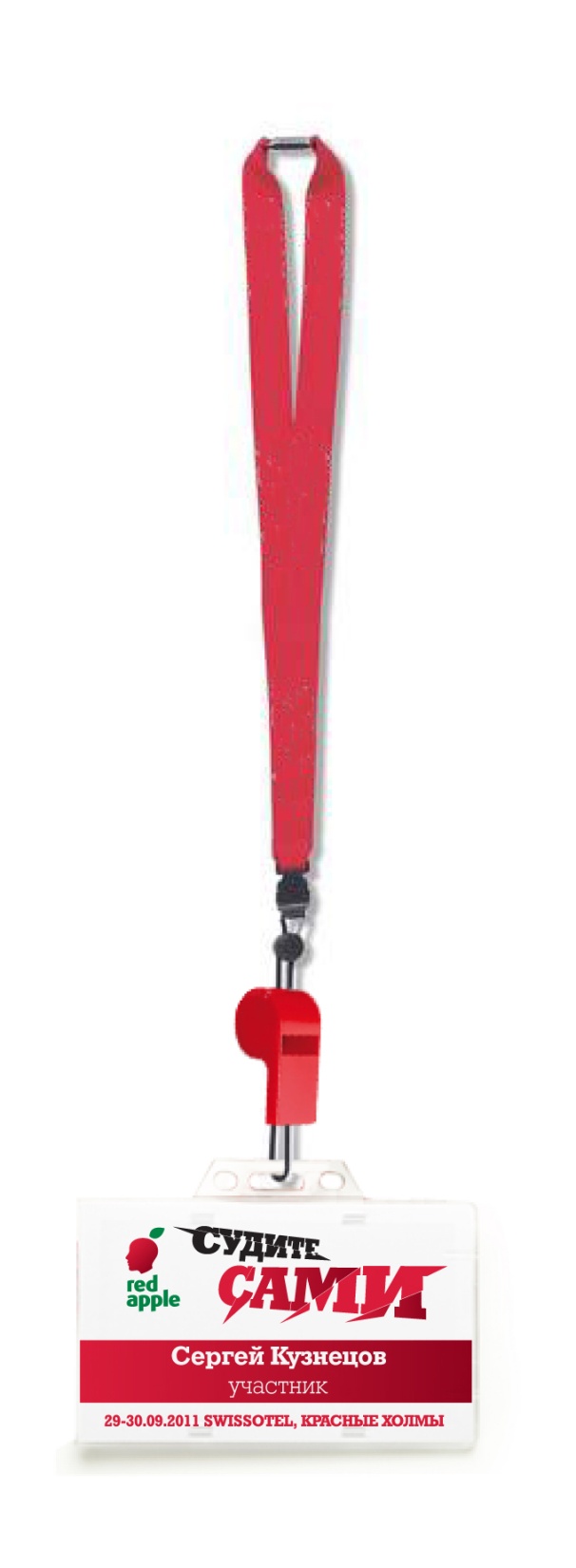 Badge -whistle for the Jury.
Badge -medals for Festival Organizational  Committee
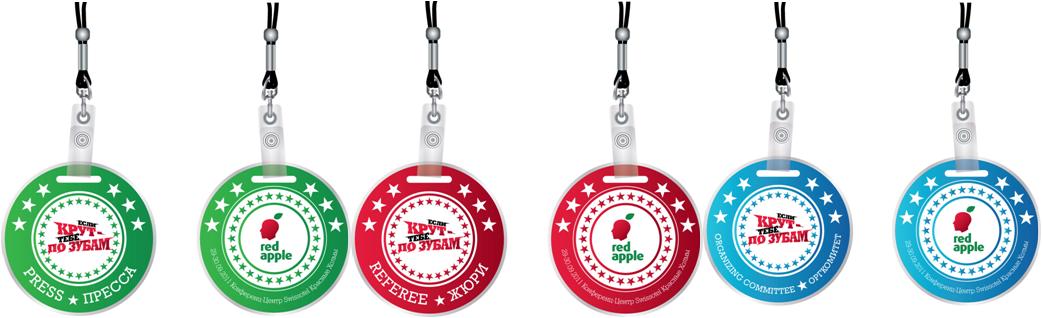 Souvenirs
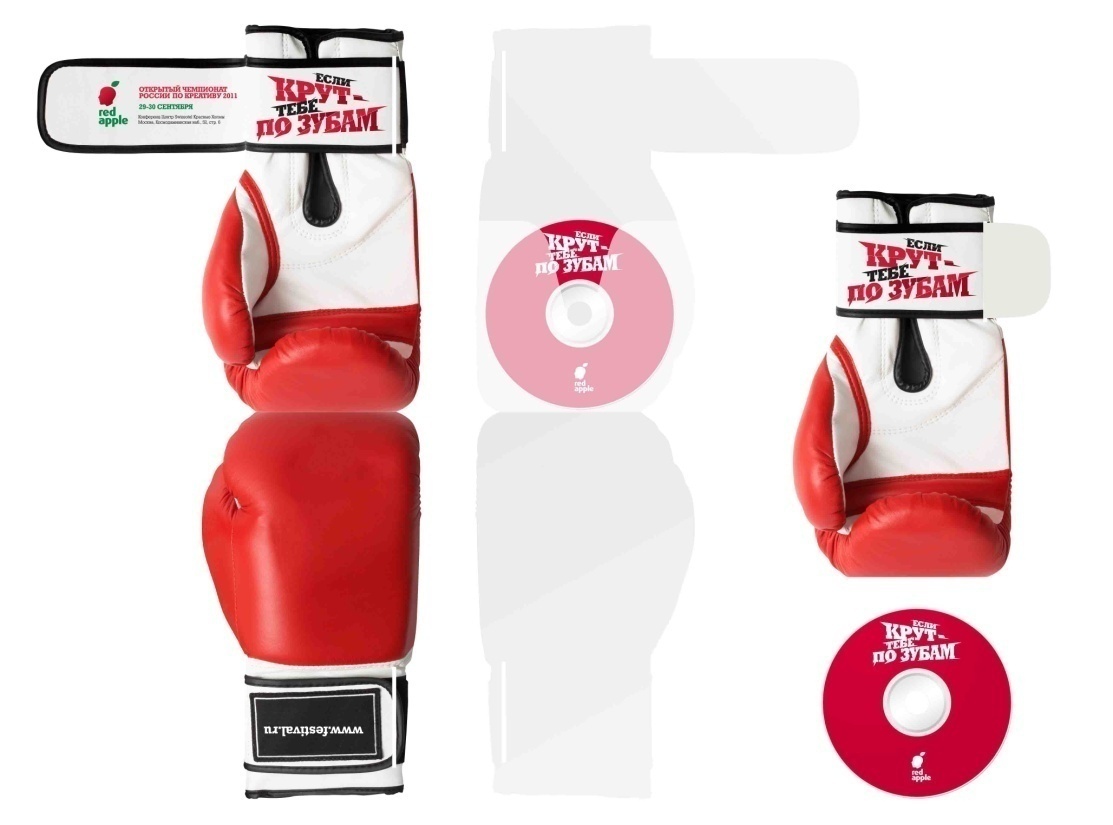 CD Cover.
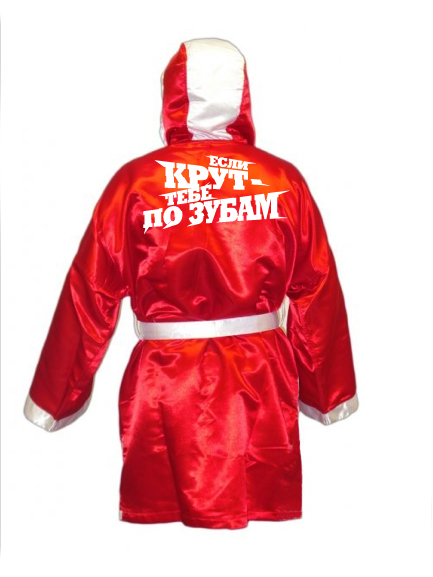 Boxer 
dressing gown
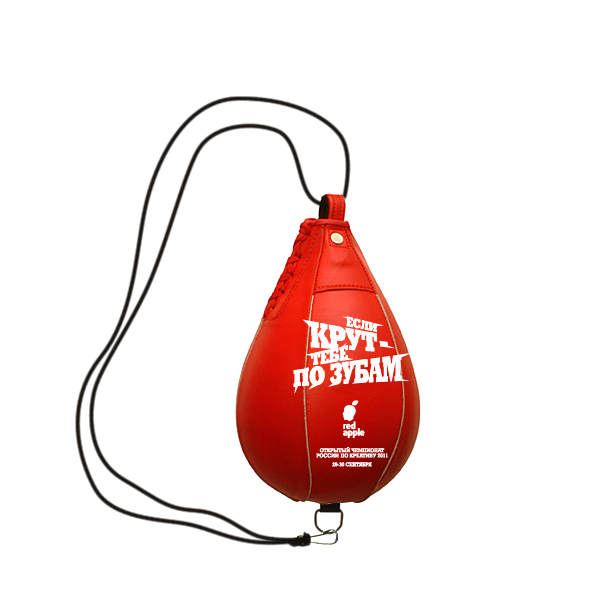 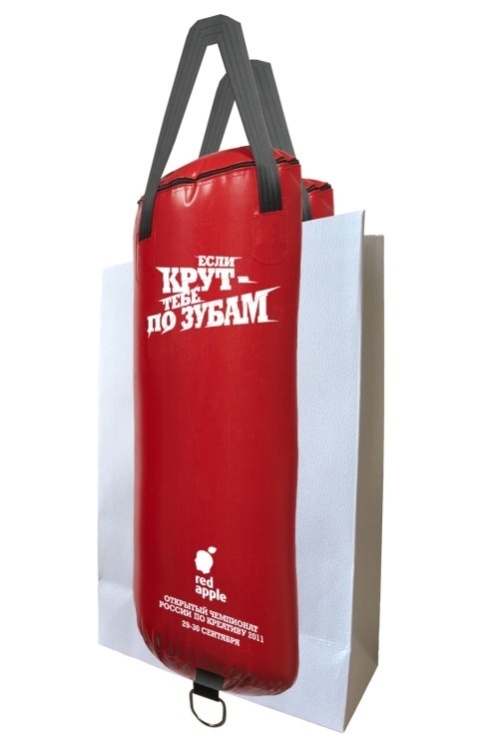 Bag
Punching bag
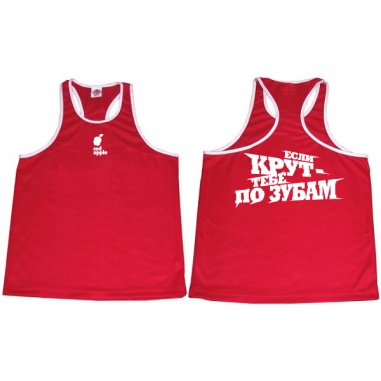 Tank tops
Shall you play?
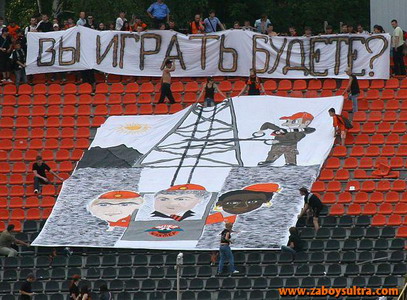